Malware
Created By:
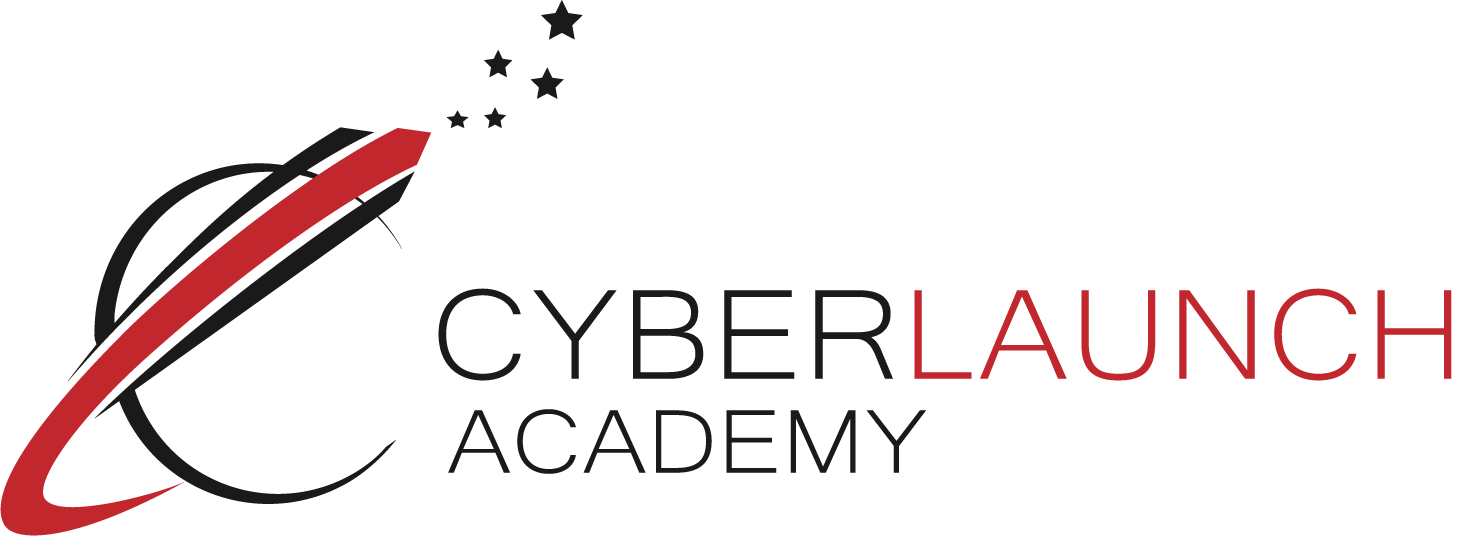 For:
Cyberimmunization
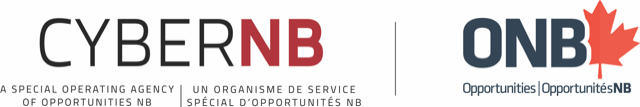 Malicious software
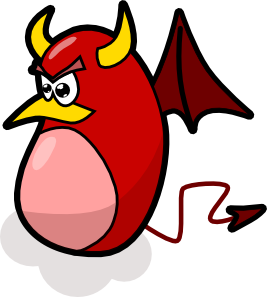 Malware is like a sneaky evil villain that hides in your computer and does unwanted things.
[Speaker Notes: Malware is a common name for malicious software.​

Malware is a program that is inserted onto a digital device with the purpose of harming or stealing the user’s data. Malware doesn’t always have to cause harm but it can be annoying to the user.

Basically, malware is a software that is created with bad intent, that gets installed user’s computer and performs actions without the user’s consent. ​
​
There are a variety of different forms of malware, such as viruses, Trojans, worms, ransomware, which we will discuss.]
How do we get Malware?
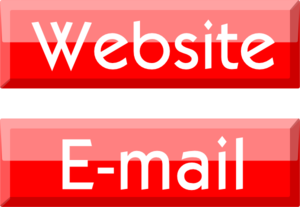 Phishing messages often come with malware
[Speaker Notes: How does malware get downloaded onto our devices?

Attackers get malware on our devices through emails and websites. We learned, phishing and websites last week in session 3.
Did you know the phishing messages and emails often come with malware?]
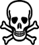 Did you know that you can get infected with malware by simply visiting a website?
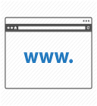 It is called 
drive-by-download
[Speaker Notes: An infection mechanism are websites, which contain drive-by downloads of malware. 

Drive by download websites work by visiting an infected website. If it is successful, the malware is downloaded onto the user’s computer.]
Drive-by-download
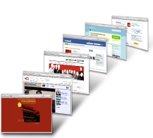 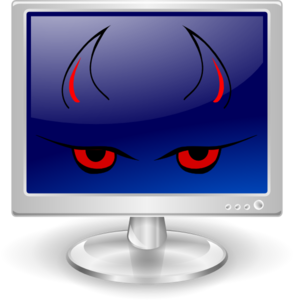 Infected website secretly downloads malware on your computer or phone
Visit an infected website
[Speaker Notes: Malware doesn’t just affect your computer, it can also download onto your phone]
Drive-by-download
The malware will download automatically, so there is no way to tell if you are being tricked or not.
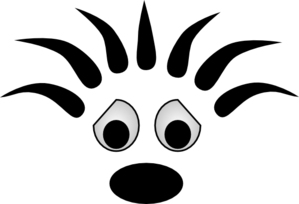 Do not visit untrusted websites
[Speaker Notes: The user does not have to be tricked into downloading the malware, as it happens automatically. 
A safe way to avoid malware is by not visiting untrusted or unfamiliar websites.]
It’s all malware
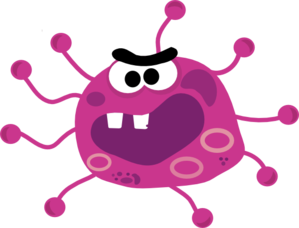 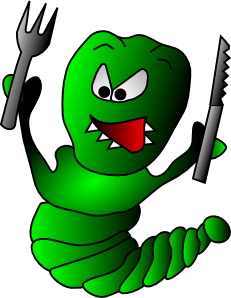 Computer virus
Adware
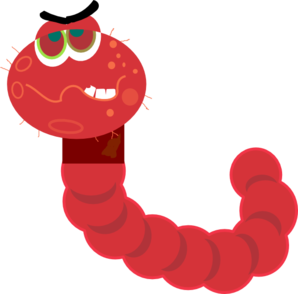 Spyware
[Speaker Notes: There are a variety of different forms of malware, such as Viruses, Adware and Spyware. Let’s talk about them!]
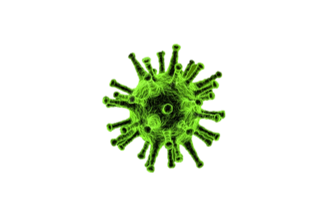 Computer Viruses
Just like human virus makes your computer sick
Computer viruses are sneaky and hide themselves behind other programs on your computer!
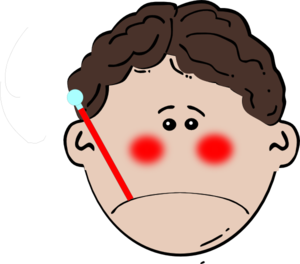 [Speaker Notes: Now we’ll talk about the different types of malware. 
 
There’s lots of different types of malware. One of them is a computer virus. You’ve probably heard of this before since it is a commonly used term. 
Computer viruses are sneaky and hide themselves behind other programs on your computer! A program (piece of code) that attaches itself to other programs​ and makes your computer sick.]
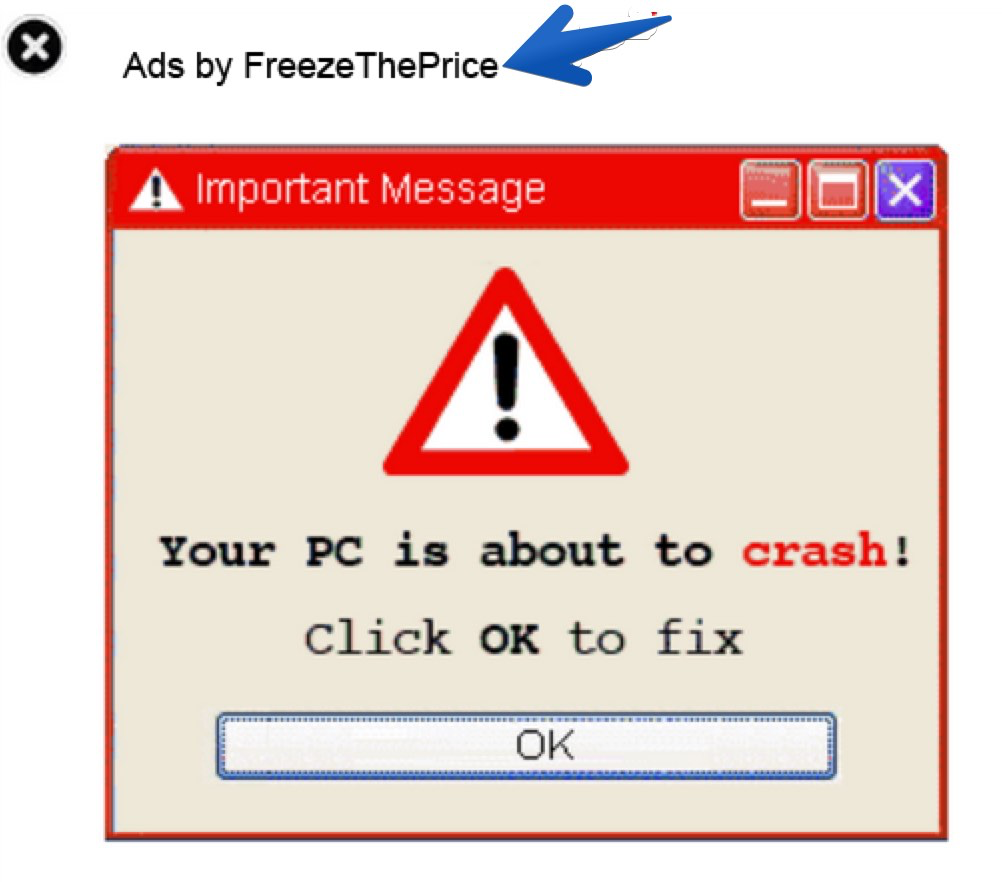 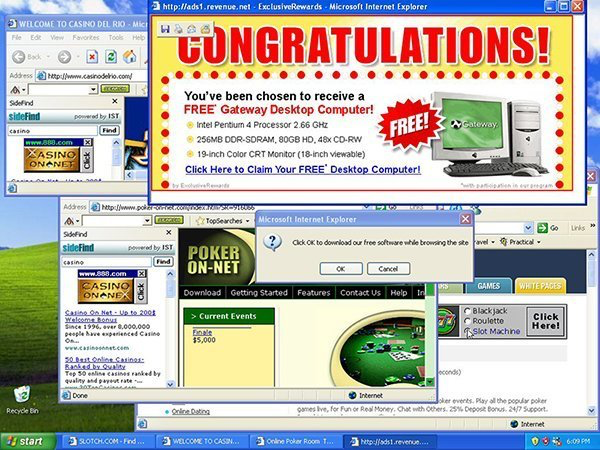 Adware
Adware is a program that downloads or displays unwanted advertisements. It can infect your computer by being added onto a free product or simply by visiting an infected website.

A safe practice is to NOT click on these ads!
[Speaker Notes: Another type of malware is called Adware. Maybe you’ve seen adware before! It’s very common and very annoying.

So what is adware? Adware is a program that downloads or displays unwanted advertisements. 
It can infect your computer by being added onto a free product or simply by visiting an infected website. 
A good practice is to not to click on these ads! Avoid them!]
Spyware
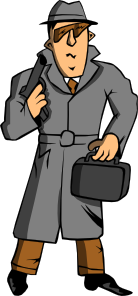 Malware that collects data about a user without their knowledge.

What does it collect:
	your personal information
	your pictures
	keystrokes
	your backing information
  	what website you visit
	what you like to buy
The spyware sends the collected information to data collection agents.
[Speaker Notes: The last type of malware we’ll explore is spyware.
Spyware is a malware that collects data about a user without their knowledge. 
The spyware sends the collected information to data collection agents.]
Spyware
Takes videos and  pictures of you and your room
Always cover your webcam if you are not using it!
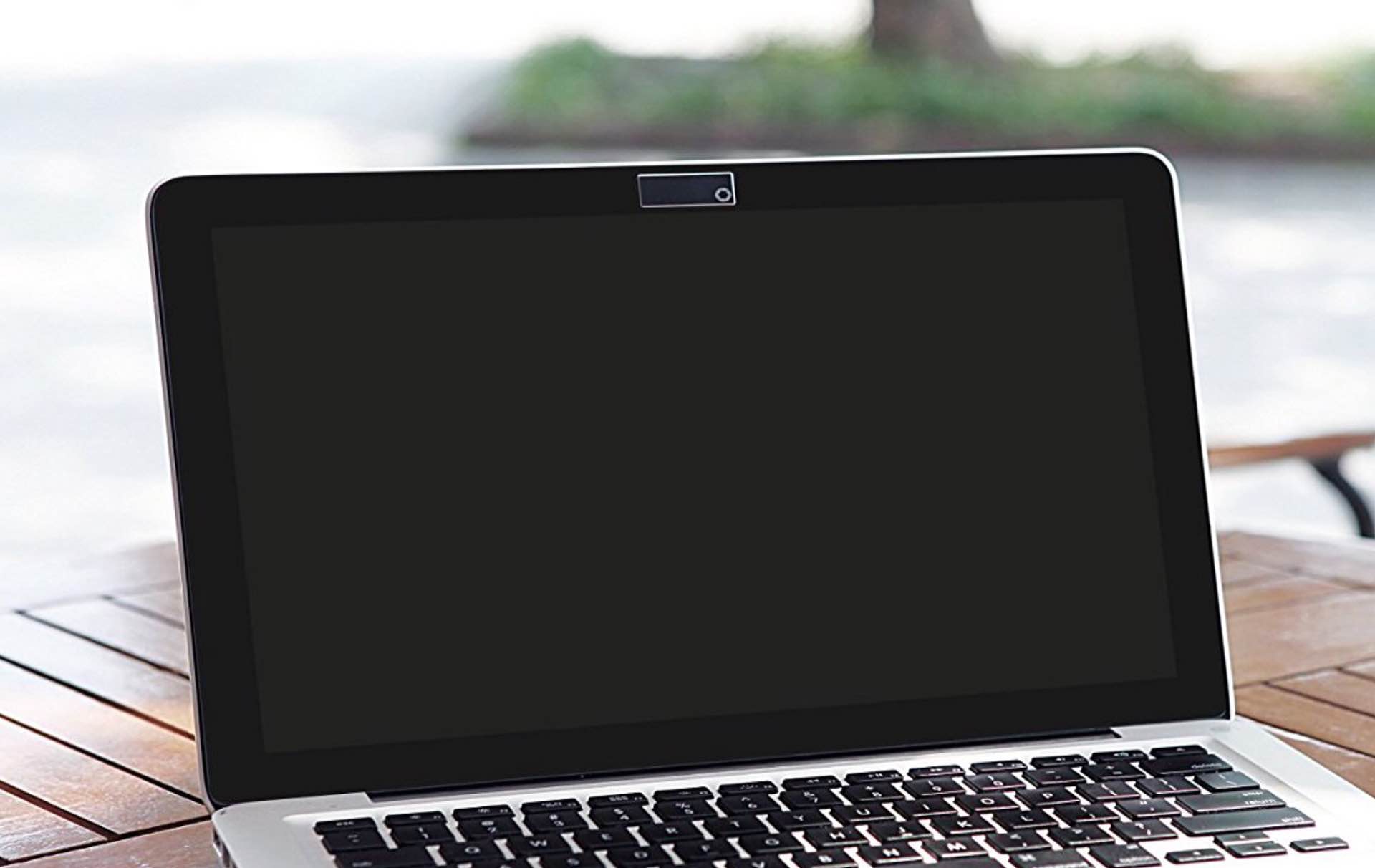 [Speaker Notes: Did you know that spyware can take videos and pictures of you and your room through your computer?
If you can a webcam on your computer or laptop you should cover it!]
Protecting yourself
Antivirus programs are used for scanning arriving files for malware.

Example: Your friend sent you an email with an attachment. You download that attachment and the antivirus scanner checks the attachment for malware.
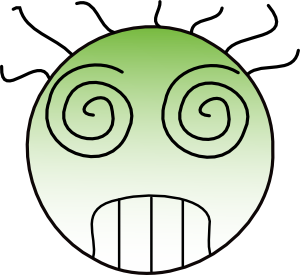 [Speaker Notes: Malware is dangerous, how can we protect ourselves and our computers from harm?

What does an Antivirus Scanner do?
Antivirus programs are used for scanning arriving files for malware.

Example: Your friend sent you an email with an attachment. You download that attachment and the antivirus scanner checks the attachment for malware.]
How can you protect myself?
Always install & update anti-virus programs


Don’t be stupid online!
[Speaker Notes: A good practice is to always install an anti-virus program. Make sure to update it as well!
Use common sense online, do not go to untrusted websites or click on strange ads.]